By the
Numbers
HCV and HIV Epidemiology in the US
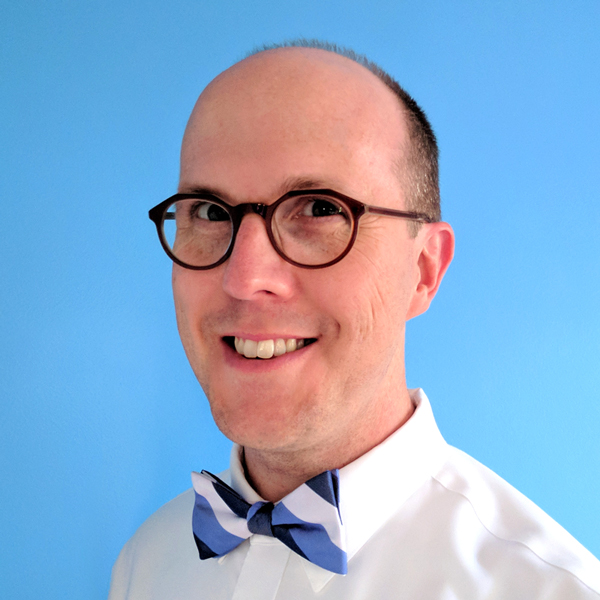 Christopher B. Hurt, MD
Associate Professor of Medicine
Co-Director, North Carolina AIDS Training & Education Center
Director, HCV Treatment Services, UNC ID Clinic

Institute for Global Health & Infectious Diseases
University of North Carolina at Chapel Hill
School of Medicine
Dr. Hurt serves as UNC site PI for a study of PrEP funded by Gilead Sciences (DISCOVER) and previously oversaw a study of HCV therapy sponsored by AbbVie (EXPEDITION-2).

Dr. Hurt is supported by the Centers for Disease Control and Prevention (ELC-2017-J3), Health Resources and Services Administration (U1OHA30535), Eunice Kennedy Shriver National Institute of Child Health & Human Development (U19HD089881), the National Institute on Drug Abuse (UG3DA044823), and the National Institute of Allergy and Infectious Diseases (P30AI50410, UM1AI069423, UM1AI068619).  
The views expressed are not necessarily those of CDC, HRSA, or the NIH.
Acknowledgments
This presentation is based on the first 3 core competencies of the Curriculum on HIV/HCV Coinfection, from the AETC National Coordinating Center: https://aidsetc.org/hivhcv/1/contents

Data have been updated where possible and augmented throughout. Please see individual modules for additional details about the content.
Objectives
Describe trends in HCV and HIV infection in the United States
Identify which populations are at greatest risk for HIV and HCV infection
Explain the natural history of HCV and how it impacts the wellness of people also living with HIV
Characterize some of the barriers facing people living with HCV, HIV, and coinfection in receiving care
Hepatitis C
Most common chronic blood-borne infection in the US

RNA-based flavivirus
Distant relative of yellow fever, Zika, and West Nile viruses
Remains separate from the host’s genetic material (unlike HIV)

Six different “genotypes”
Closely related, yet each has unique characteristics
Genotype 1 predominates in US 
No major differences in transmission or natural history
Germer JJ, et al. J Clin Microbiol. 2011 Aug;49(8):3040-3.
How many Americans have HCV?
Approximately 1.5%
ever infected(4.6 million)
US Population309.3
millionin 2010
Edlin BR, et al. Hepatology. Nov 2015;62(5):1353-1363.
How many Americans have HCV?
Approximately 1.5%
ever infected(4.6 million)
US Population309.3
millionin 2010
Approximately 1.1
million
cleared(Ab+ and RNA–)
At least3.5
million
activelyinfected(Ab+ and RNA+)
Edlin BR, et al. Hepatology. Nov 2015;62(5):1353-1363.
Who are those persons living with HCV?
Among non-institutionalized civilians with active HCV:
Who’s missing?
Incarcerated persons (~1 in 3 living with HCV)
Homeless persons
Hospitalized or in nursing homes
Active-duty military personnel
Native Americans living on reservations
64%
48%
10%
25%
male
aged 50 or older
Hispanic
Black
National Health & Nutrition Examination 2003-2010 – Denniston MM, et al. Ann Intern Med. Mar 4 2014;160(5):293-300.
Who’s Missing – Edlin BR, et al. Hepatology. Nov 2015;62(5):1353-1363.
Prevalence in incarcerated population – MMWR 1998;47(No. RR-19):[i1-54]
HCV seropositivity by birth year, NHANES
Why the Boomers?

Transfusions & IDU originally proposed
Increased medical procedures after World War II, with reusable glass & metal syringes

Joy JB, et al. Lancet Inf Dis 2016;16:698-702
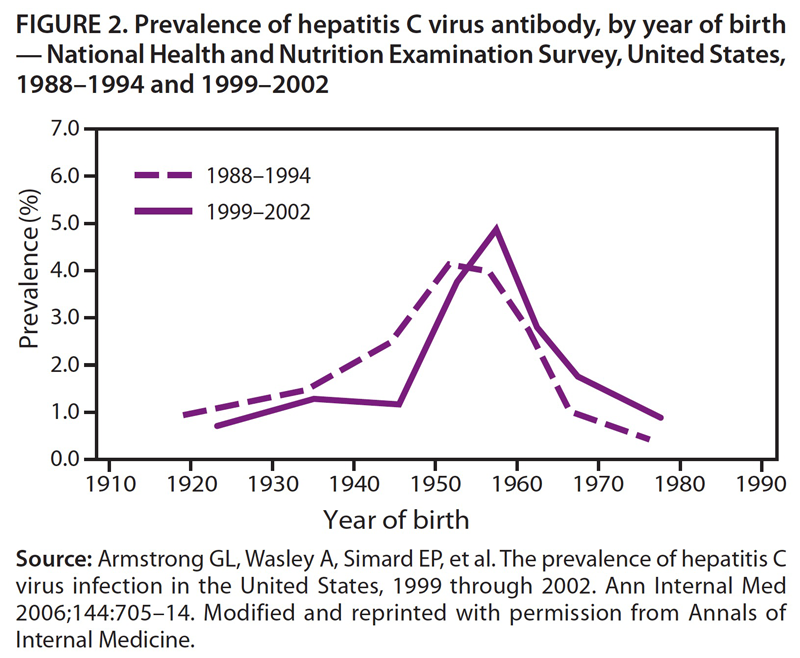 MMWR Recomm Rep. 2012 Aug 17;61(RR-4):1-32.
Estimated HCV incidence in US, 1982-2014
Routine screening of blood supply
https://www.cdc.gov/hepatitis/statistics/2016surveillance/
Incidence of acute HCV, 2001-2006
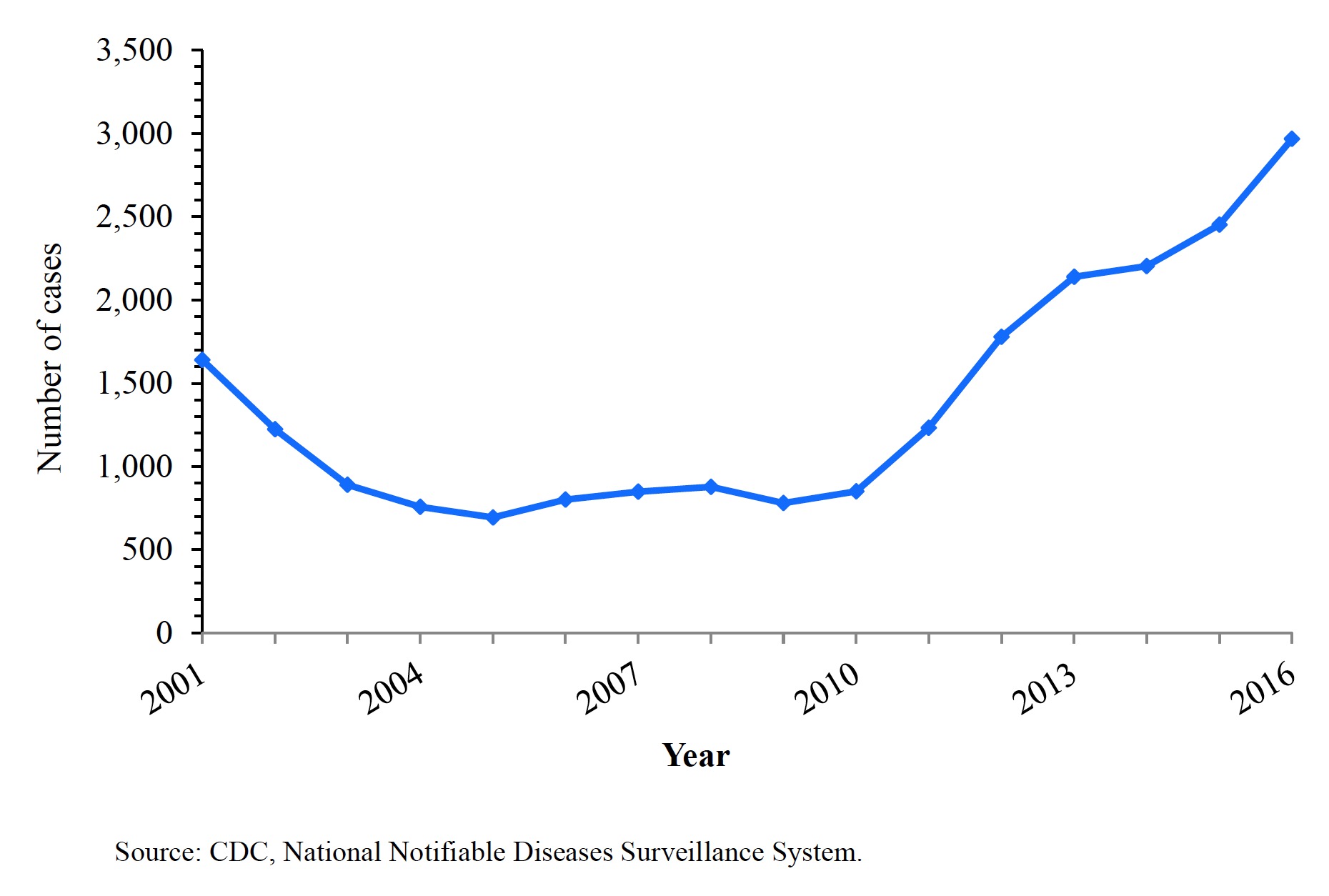 Number of cases
Year
https://www.cdc.gov/hepatitis/statistics/2016surveillance/
Incidence of acute HCV by age, 2001-2006
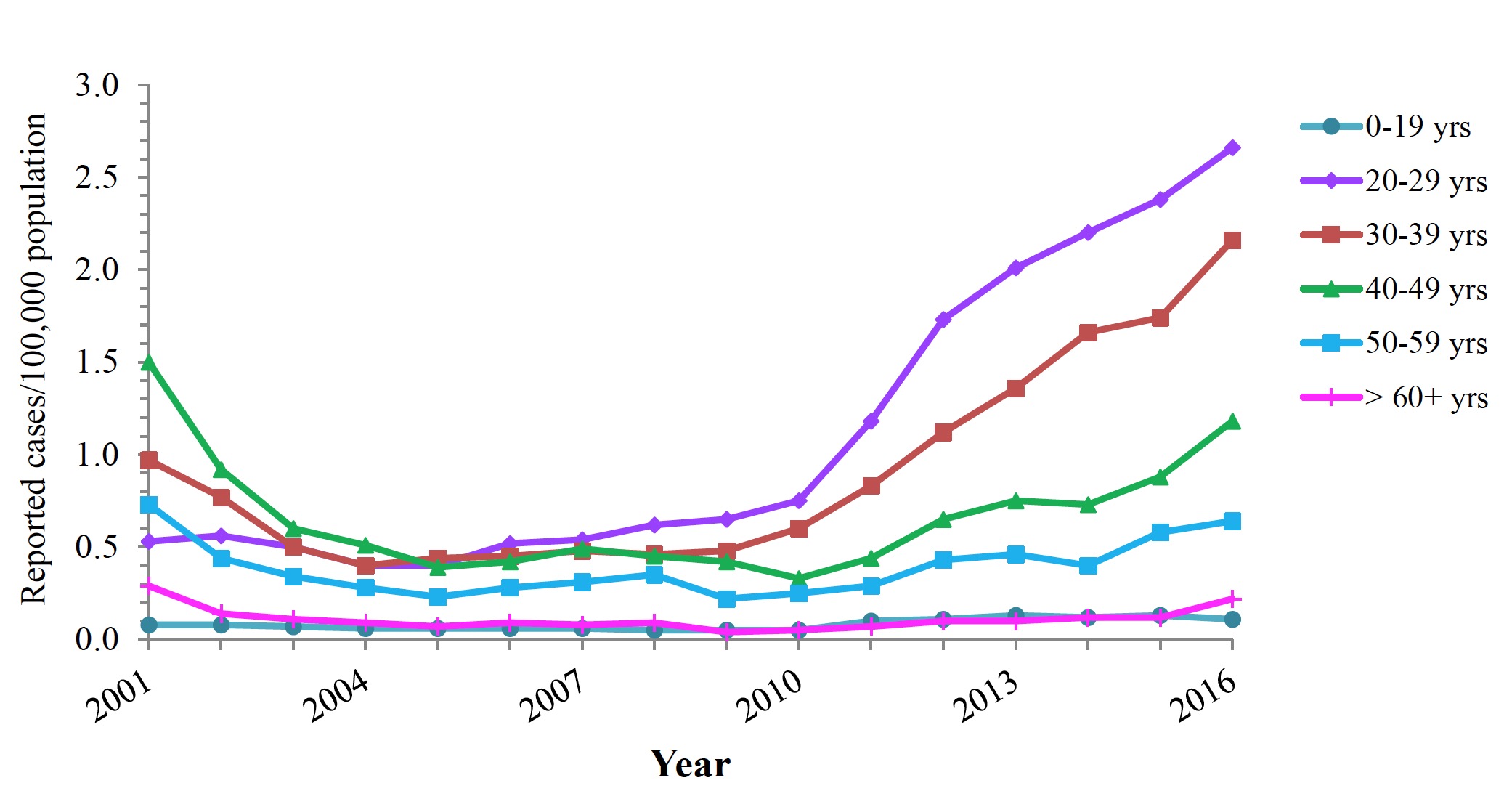 Reported cases per 100,000 population
Year
https://www.cdc.gov/hepatitis/statistics/2016surveillance/
Who is at risk for HCV infection?
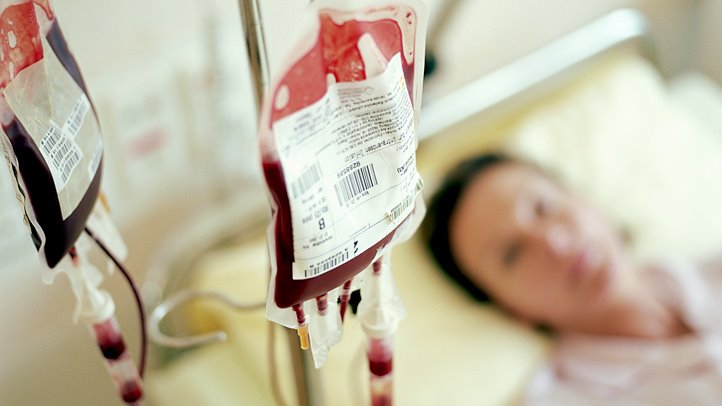 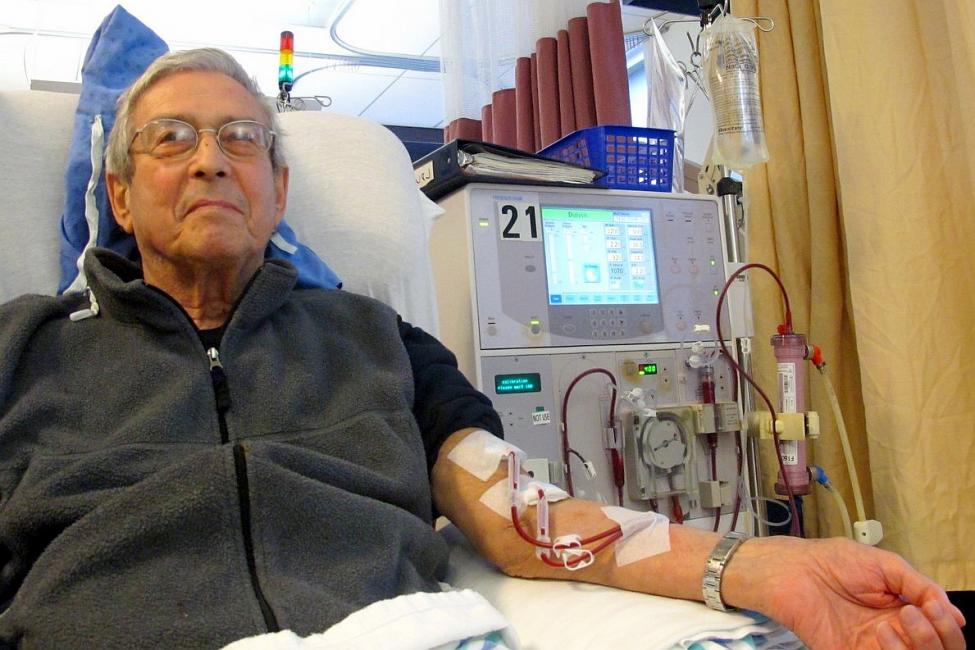 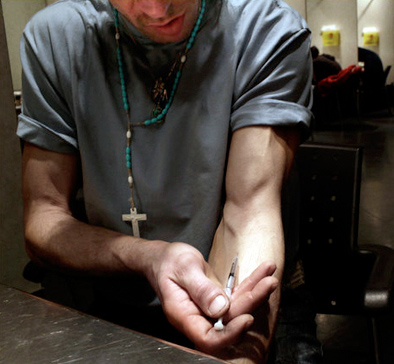 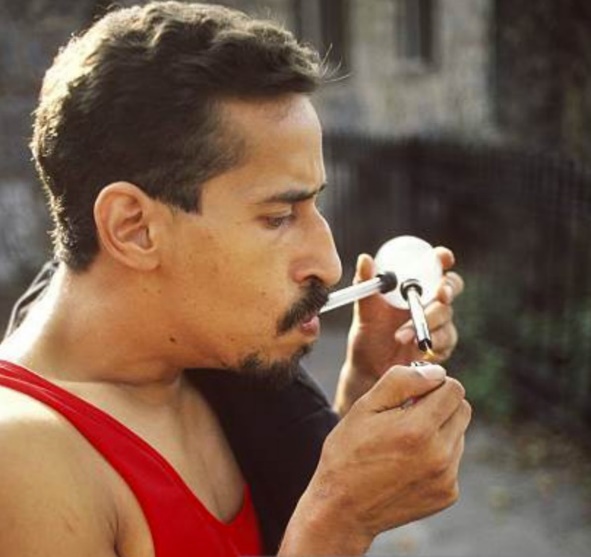 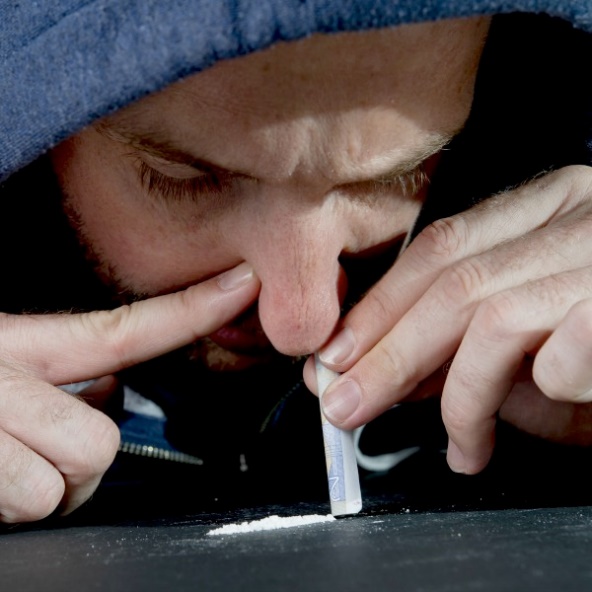 Long-term hemodialysis
Blood before ~1990
(1987 clotting factors; 1992 blood or organs)
Illicit drug users
(IDU, crack, snorting)
https://www.cdc.gov/hepatitis/statistics/2016surveillance/
What about sexual transmission of HCV?
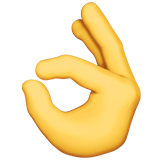 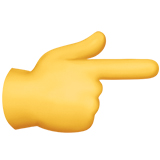 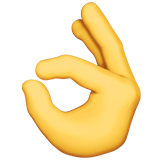 Sex that could cause bleeding
(MSM more than hetero)

Shared sex toys
Fisting
Group sex 
Sex under influence
“Vanilla” sex(MSM and heterosexual)
Very inefficient at transmission
Condoms suggested (but not essential)
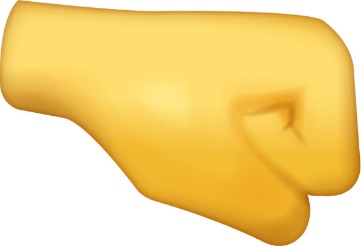 Tohme RA, Holmberg SD. Hepatology. 2010 Oct;52(4):1497-505.
Terrault NA, et al. Hepatology. 2013 Mar;57(3):881-9.
McFaul K, et al. J Viral Hepat. 2015 Jun;22(6):535-8.
Natural history of hepatitis C
Out of
100
people infected with hepatitis C
http://www.cdc.gov/hepatitis/hcv/hcvfaq.htm
Natural history of hepatitis C
80
will develop chronic infection
http://www.cdc.gov/hepatitis/hcv/hcvfaq.htm
Natural history of hepatitis C
20
will develop cirrhosisover a 20-30 year period
http://www.cdc.gov/hepatitis/hcv/hcvfaq.htm
Natural history of hepatitis C
8
persons with cirrhosis will have decompensated, after 10 years
http://www.cdc.gov/hepatitis/hcv/hcvfaq.htm
Natural history of hepatitis C
1-2
persons with cirrhosis will develop HCC, per year
http://www.cdc.gov/hepatitis/hcv/hcvfaq.htm
Natural history of hepatitis C
60
will die with HCV, not from HCV
http://www.cdc.gov/hepatitis/hcv/hcvfaq.htm
Projected outcomes without HCV treatment
Davis GL, et al. Gastroenterology. 2010 Feb;138(2):513-21, 521.e1-6
[Speaker Notes: HCC = Hepatocellular cancer

Without treatment, decompensated cirrhosis and HCC would rise into the 2020s.

Projected number of cases by year of decompensated cirrhosis (purple) and hepatocellular carcinoma (green). The model assumes a first year mortality of 80% to 85%, so in contrast to the decompensated cirrhosis projection, the number of cases of hepatocellular carcinoma the prevalence demonstrated here closely resembles annual incidence of liver cancer.

Without the advantage of effective new treatments, decompensated cirrhosis cases will continue to increase through 2020-2030.
Without the advantage of effective new treatments, hepatocellular carcinoma is expected to peak in 2019 at 14,000 cases.
This slide does not reflect the impact of direct-acting antivirals for HCV infection.
Morbidity and mortality due to HCV infection are projected to rise into the 2020s as illness and deaths from decompensated cirrhosis and HCC peak among baby boomers, the generation with the highest infection rates
The delayed effect of morbidity and mortality following initial HCV infection reflects the long time period that usually passes between initial infection and the onset of severe hepatic illness
Widespread treatment of HCV infection would diminish but not totally reverse this projected increase in mortality]
Deaths from HCV surpassed HIV in 2006-07
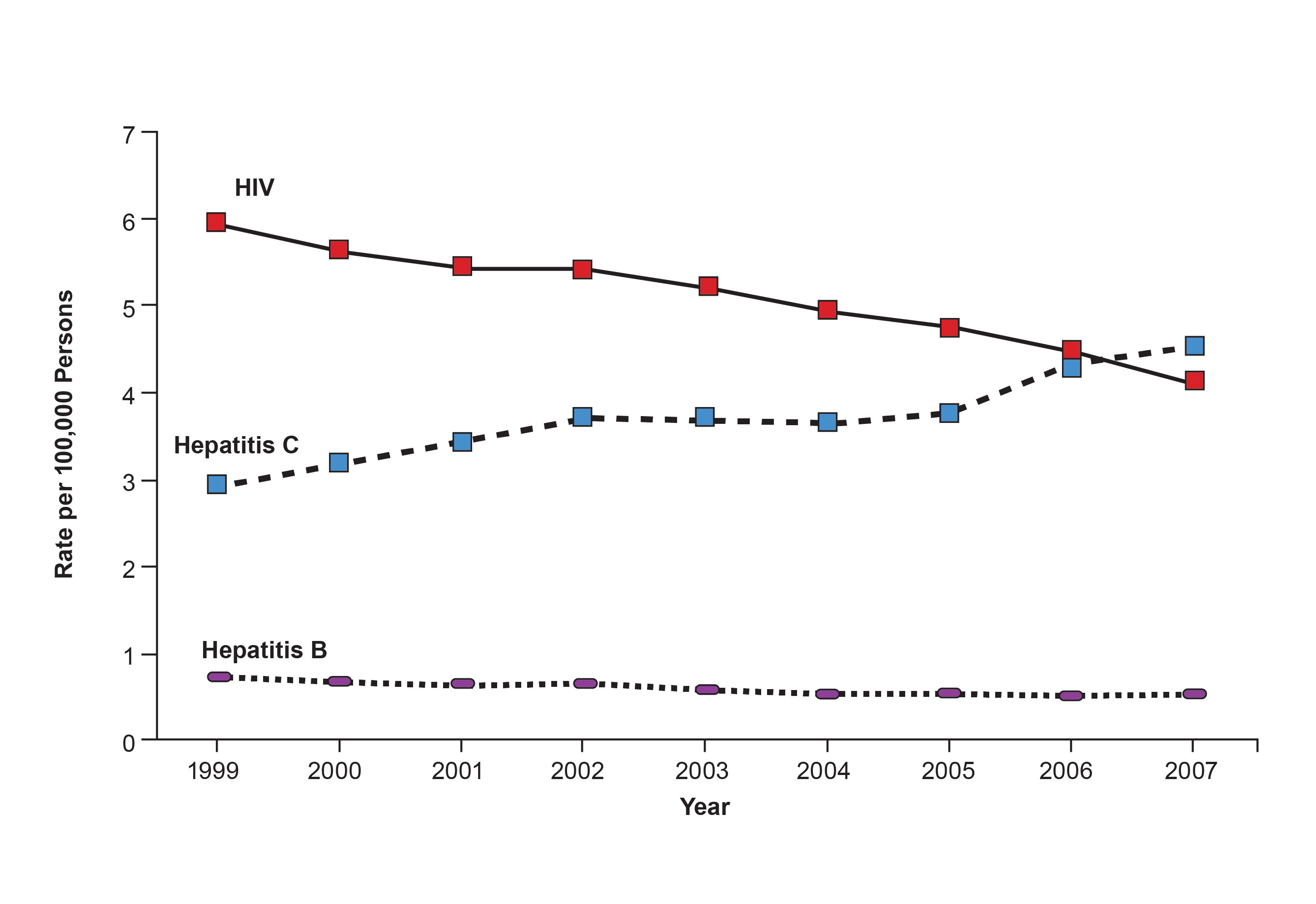 HIV
15,106
12,734
Rate per 100,000 Americans
HCV
HBV
Year
Ly KN, et al. Ann Intern Med. 2012; 156: 271-278.
[Speaker Notes: HCC = Hepatocellular cancer

Without treatment, decompensated cirrhosis and HCC would rise into the 2020s.

Projected number of cases by year of decompensated cirrhosis (purple) and hepatocellular carcinoma (green). The model assumes a first year mortality of 80% to 85%, so in contrast to the decompensated cirrhosis projection, the number of cases of hepatocellular carcinoma the prevalence demonstrated here closely resembles annual incidence of liver cancer.

Without the advantage of effective new treatments, decompensated cirrhosis cases will continue to increase through 2020-2030.
Without the advantage of effective new treatments, hepatocellular carcinoma is expected to peak in 2019 at 14,000 cases.
This slide does not reflect the impact of direct-acting antivirals for HCV infection.
Morbidity and mortality due to HCV infection are projected to rise into the 2020s as illness and deaths from decompensated cirrhosis and HCC peak among baby boomers, the generation with the highest infection rates
The delayed effect of morbidity and mortality following initial HCV infection reflects the long time period that usually passes between initial infection and the onset of severe hepatic illness
Widespread treatment of HCV infection would diminish but not totally reverse this projected increase in mortality]
HIV is no longer a death sentence
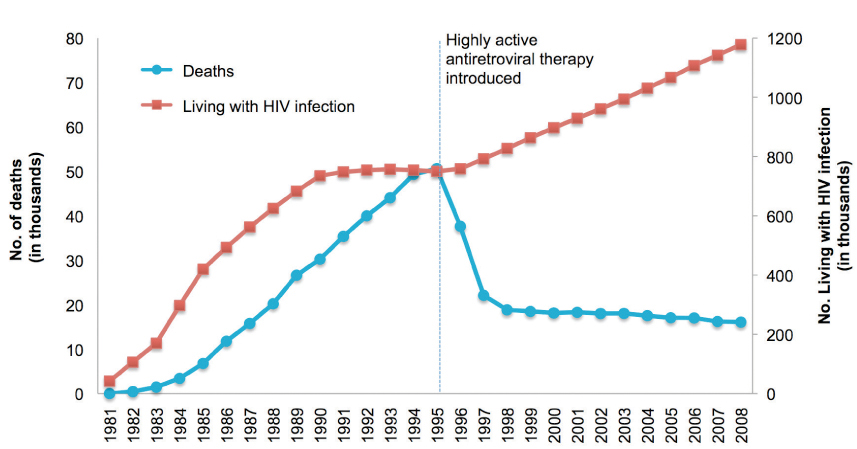 http://www.drugabuse.gov/publications/research-reports/hivaids/how-does-drug-abuse-affect-hiv-epidemic
How many Americans have HIV?
Approximately 0.4%
infected(1.1 million in 2015)
US Population309.3
millionin 2010
https://www.cdc.gov/hiv/statistics/overview/ataglance.html.  Accessed 16 Jan 2019.
How many Americans have HIV?
Approximately 0.4%
infected(1.1 million in 2015)
US Population309.3
millionin 2010
Approximately 162,500
unaware oftheir infection(in 2015)
937,500
diagnosed with HIV
(in 2015)
https://www.cdc.gov/hiv/statistics/overview/ataglance.html.  Accessed 16 Jan 2019.
Who are those persons living with HIV?
23%
cisgender women(n=256,500)
77%
cisgender men(n=866,400)
CDC. HIV Surveillance Supplemental Report. Vol 23 (No. 1) 2018.
Who are those persons living with HIV?
23%
cisgender women(n=256,500)
77%
cisgender men(n=866,400)
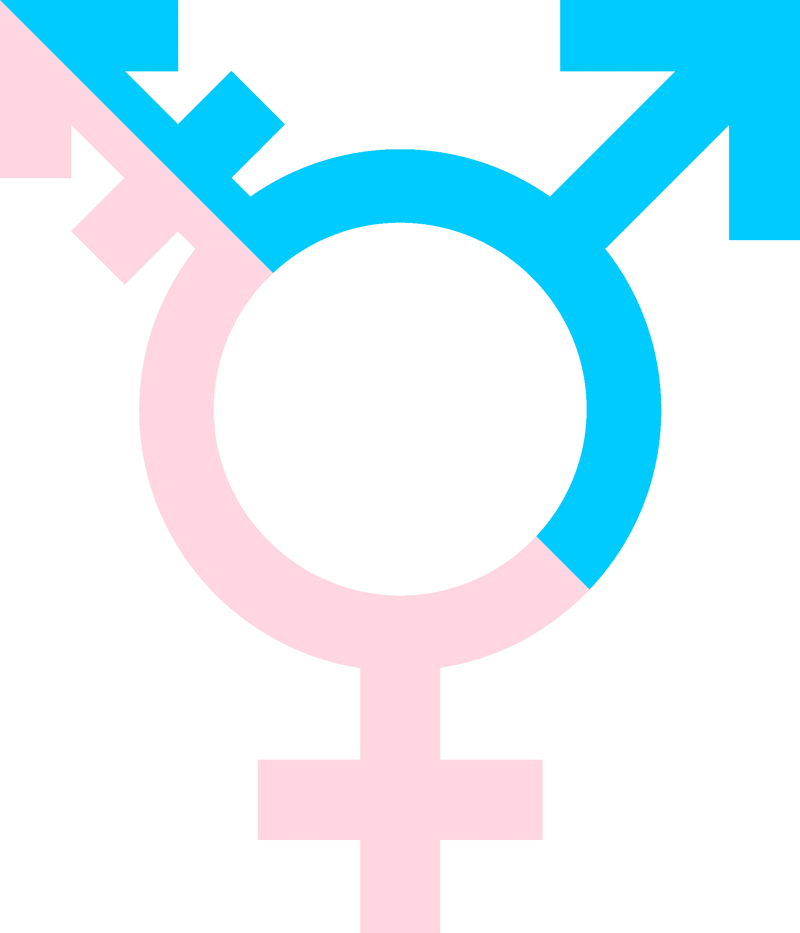 Who’s missing? Trans folks
* This chart is simplified from CDC data
MSM who also inject drugs = 6.6% of IDUs here; MSM-IDUs not included in this MSM figure
CDC. HIV Surveillance Supplemental Report. Vol 23 (No. 1) 2018.
Who are those persons living with HIV?
CDC. HIV Surveillance Supplemental Report. Vol 23 (No. 1) 2018.
Who are those persons living with HIV?
CDC. HIV Surveillance Supplemental Report. Vol 23 (No. 1) 2018.
Where are those persons living with HIV?
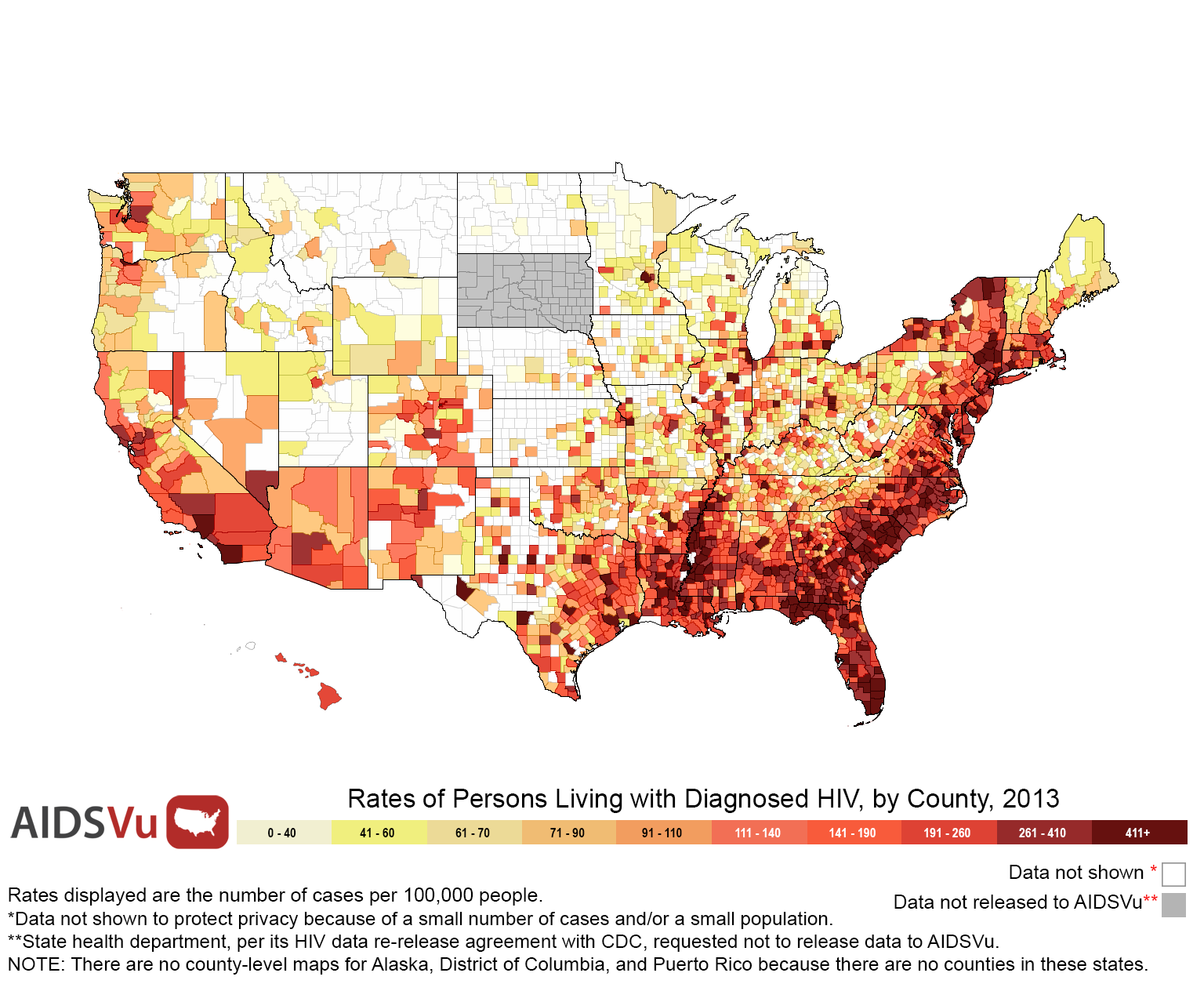 382
of every 100,000 
Americans
(1.2M HIV+ of 314.1M, in 2012)
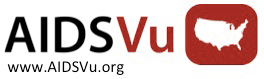 2013
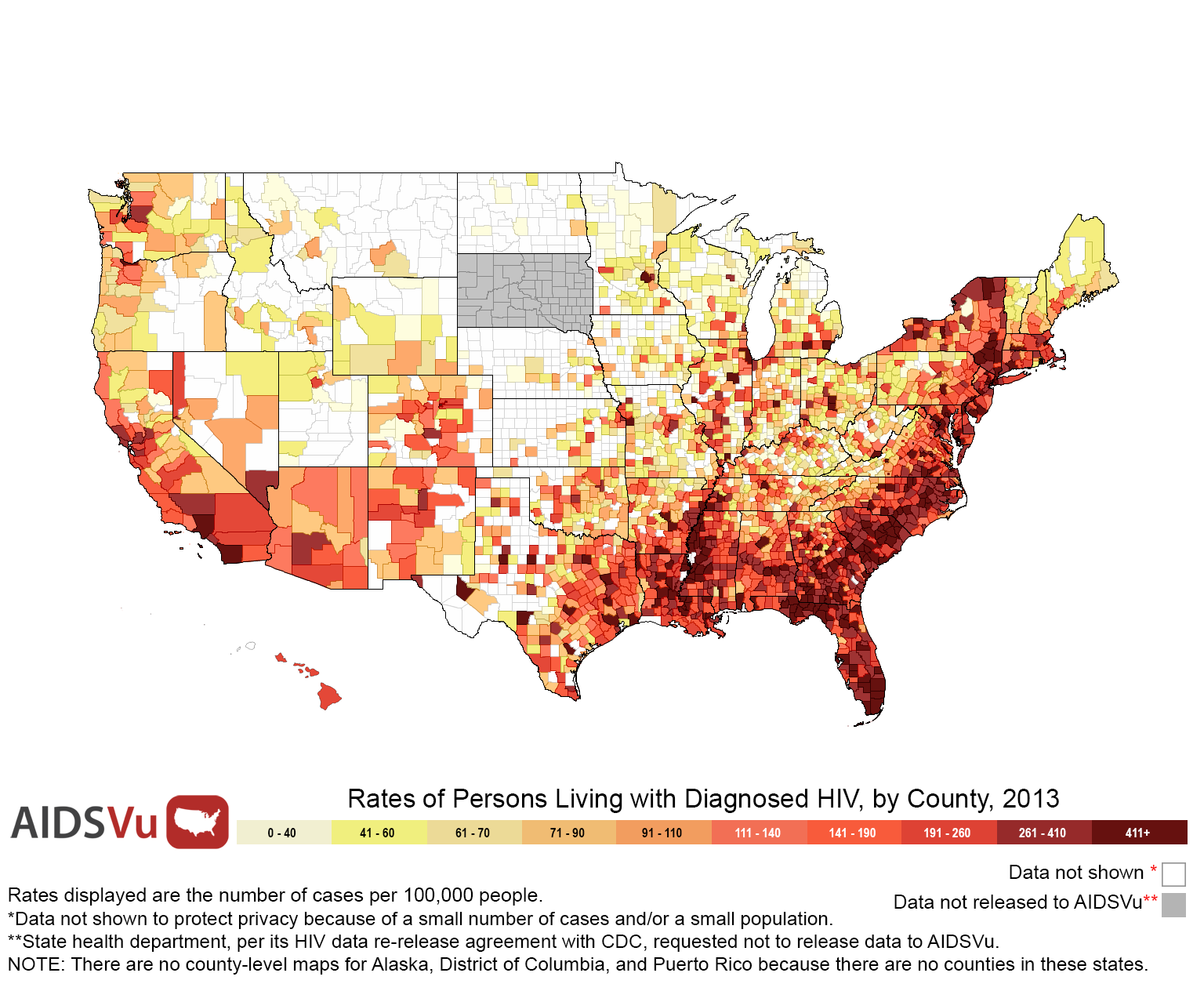 [Speaker Notes: 1,148,200 HIV+ estimated in 2010 (living with HIV, not just diagnosed)
US pop in 2010 = 308,745,538 (according to Census)

Equates to 372 per 100,000 pop]
Where are those persons living with HIV?
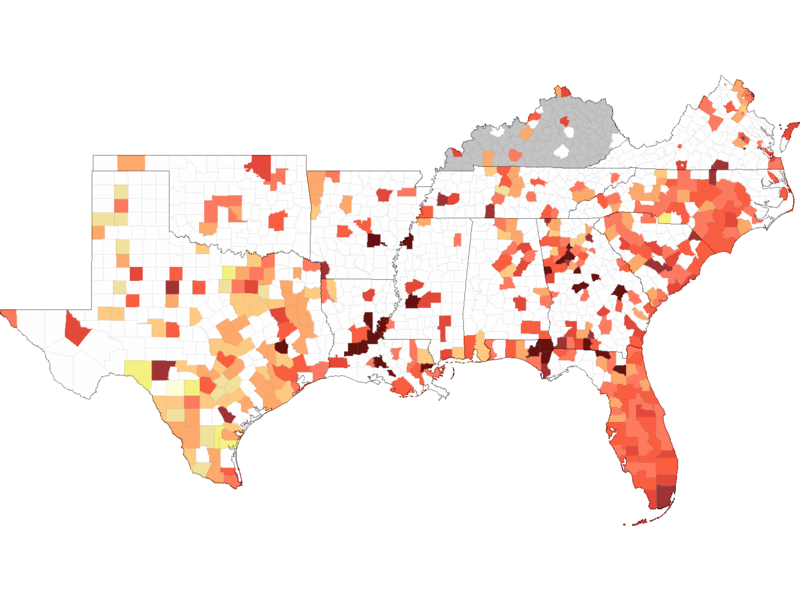 Hispanic/Latino
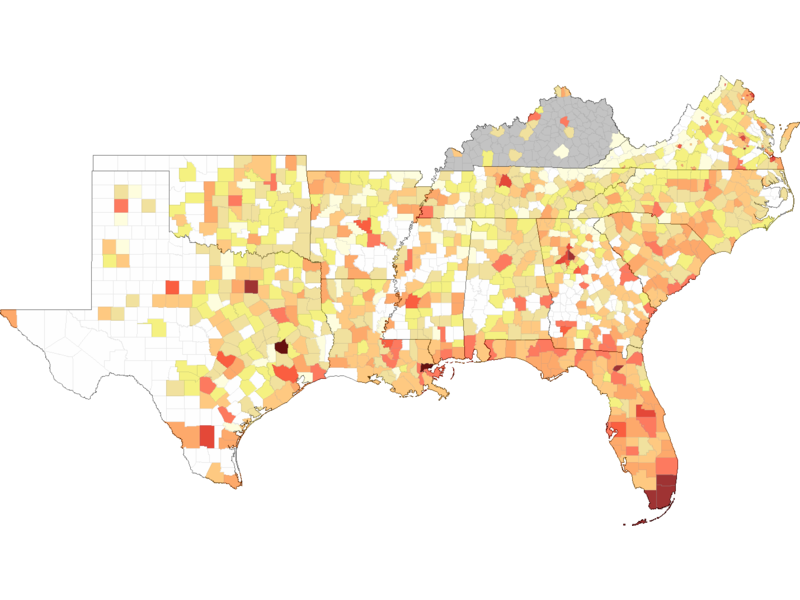 White
2012
Where are those persons living with HIV?
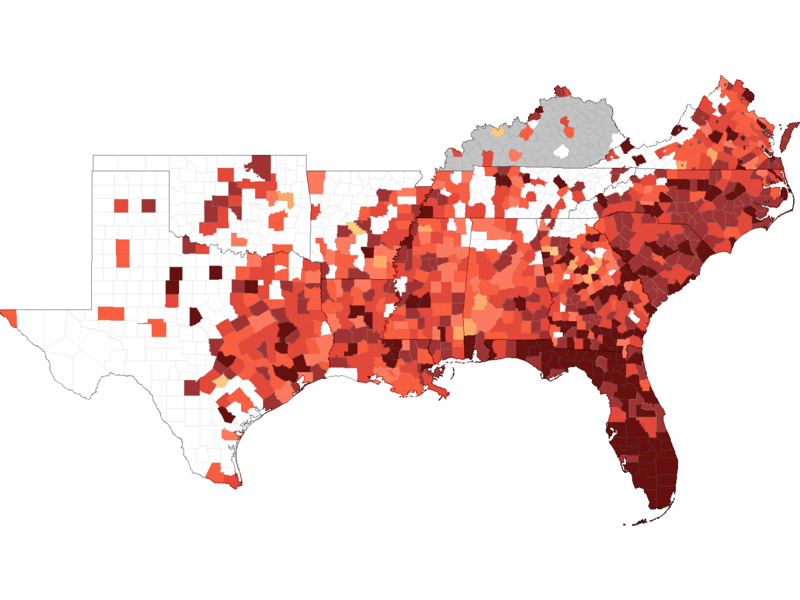 Black
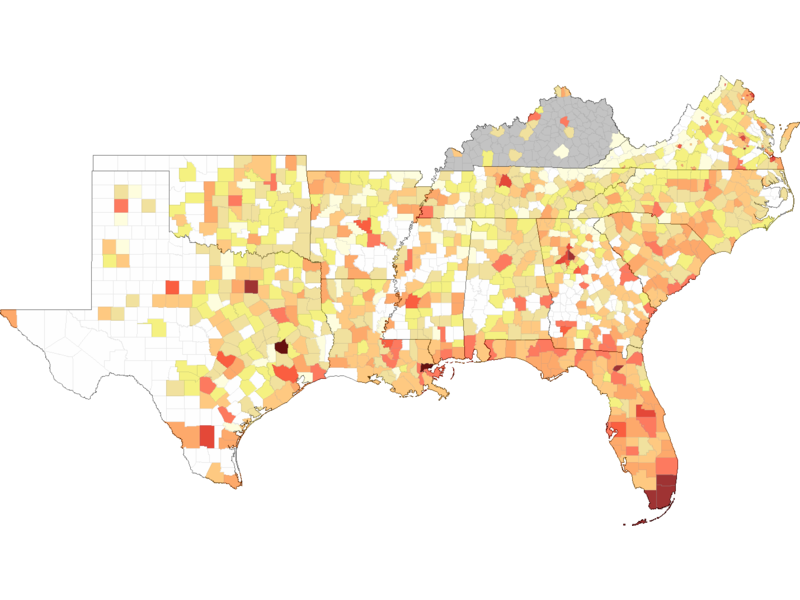 White
2012
Who is acquiring HIV in the US?
Rates of HIV Diagnosis among Adolescents & Adults, 2010-2016
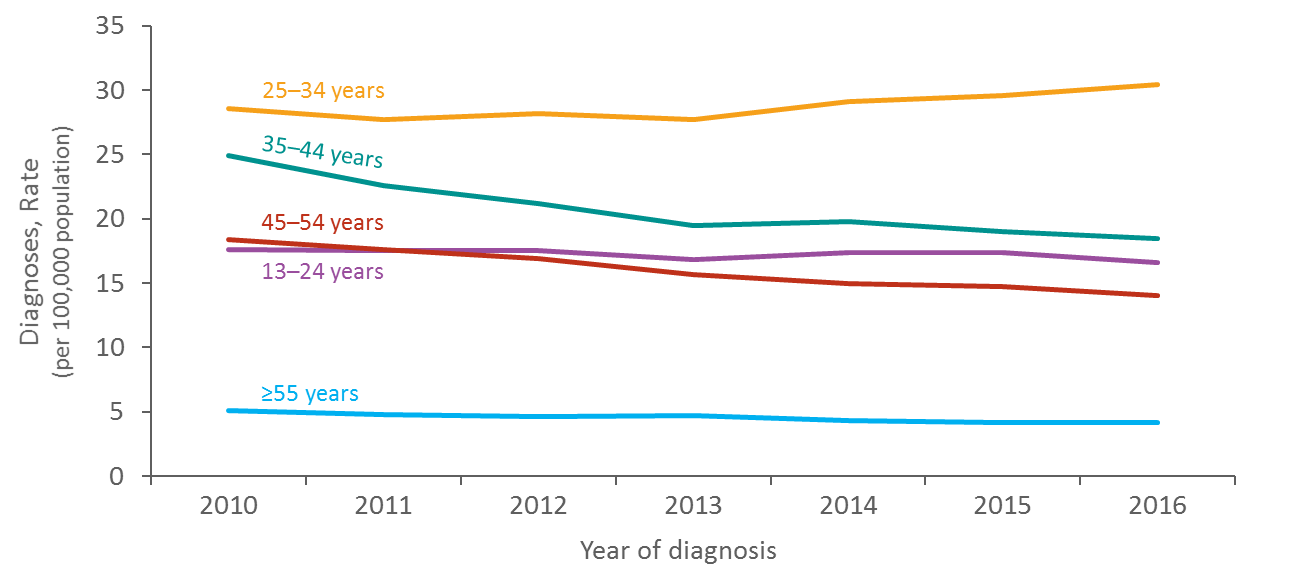 Rate per 100,000 Americans
Year of Diagnosis
https://www.cdc.gov/hiv/ppt/library/slidesets/cdc-hiv-surveillance-epidemiology-2017.pptx
Who is acquiring HIV in the US?
HIV Diagnoses among Adolescents & Adults, 2010-2016
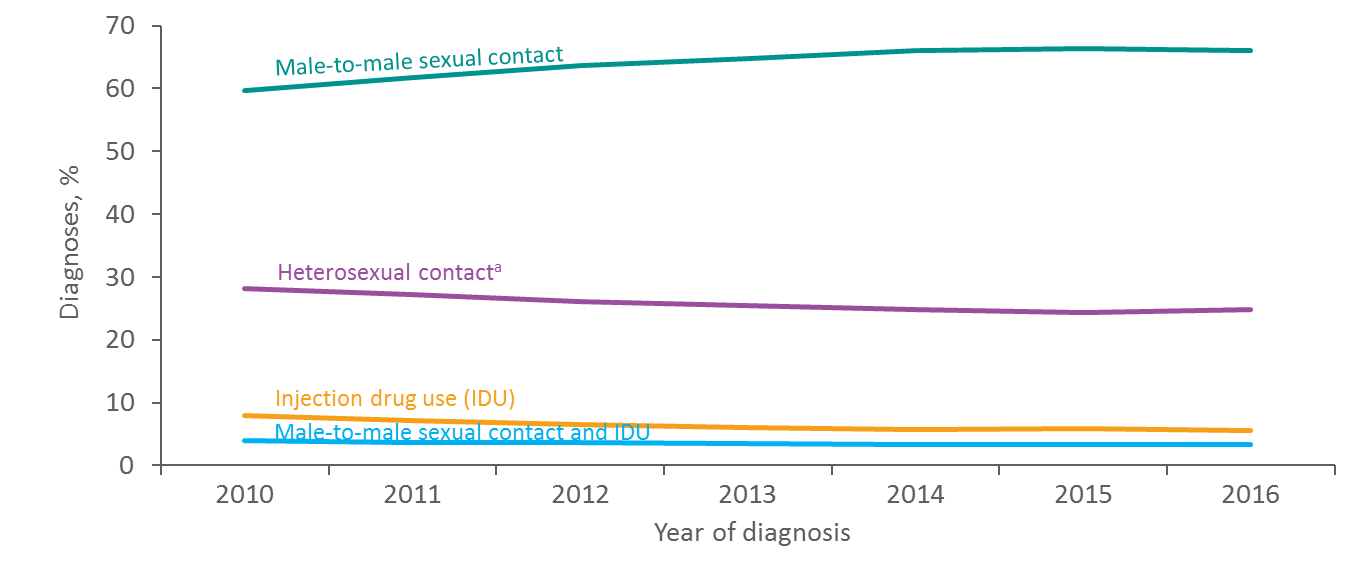 Percentage of Diagnoses
Year of Diagnosis
https://www.cdc.gov/hiv/ppt/library/slidesets/cdc-hiv-surveillance-epidemiology-2017.pptx
Who is acquiring HIV in the US?
HIV Diagnoses among Adolescents & Adults, 2010-2016
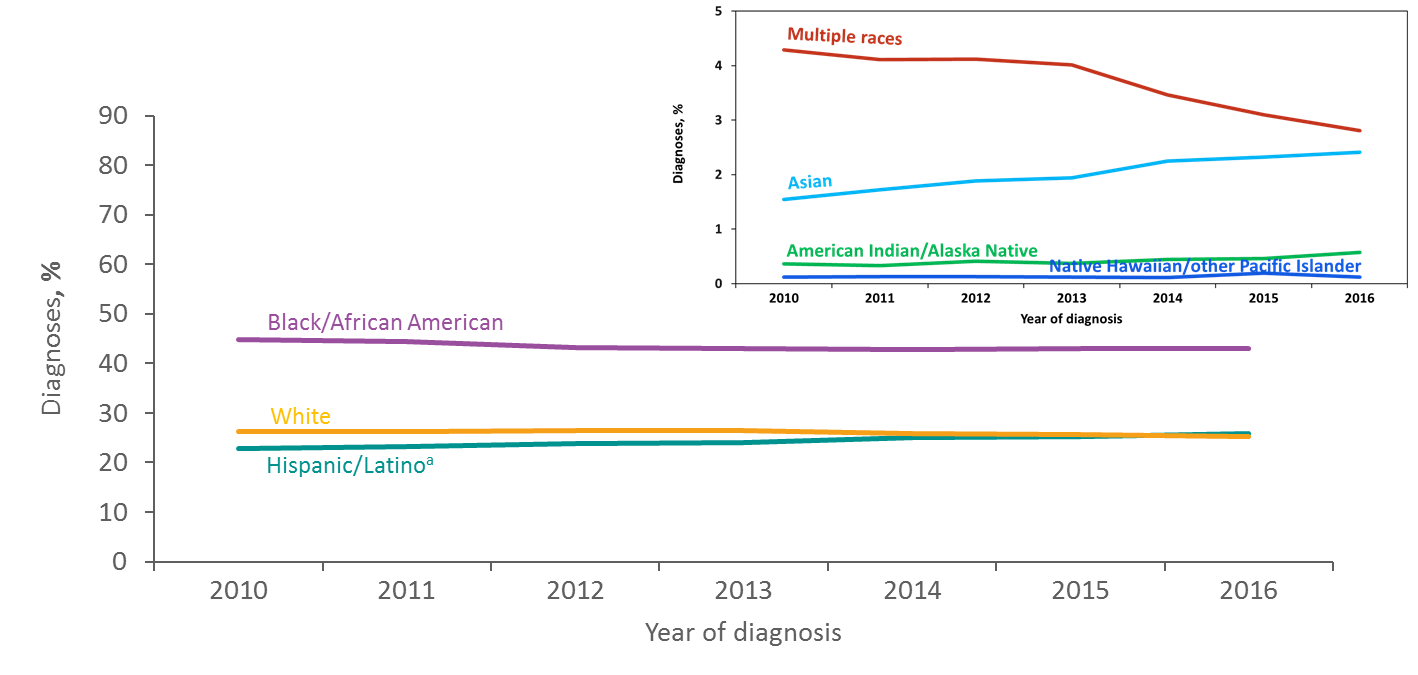 Percentage of Diagnoses
Year of Diagnosis
https://www.cdc.gov/hiv/ppt/library/slidesets/cdc-hiv-surveillance-epidemiology-2017.pptx
Who is acquiring HIV in the US?
HIV Diagnoses among Adolescents & Adults, 2010-2016
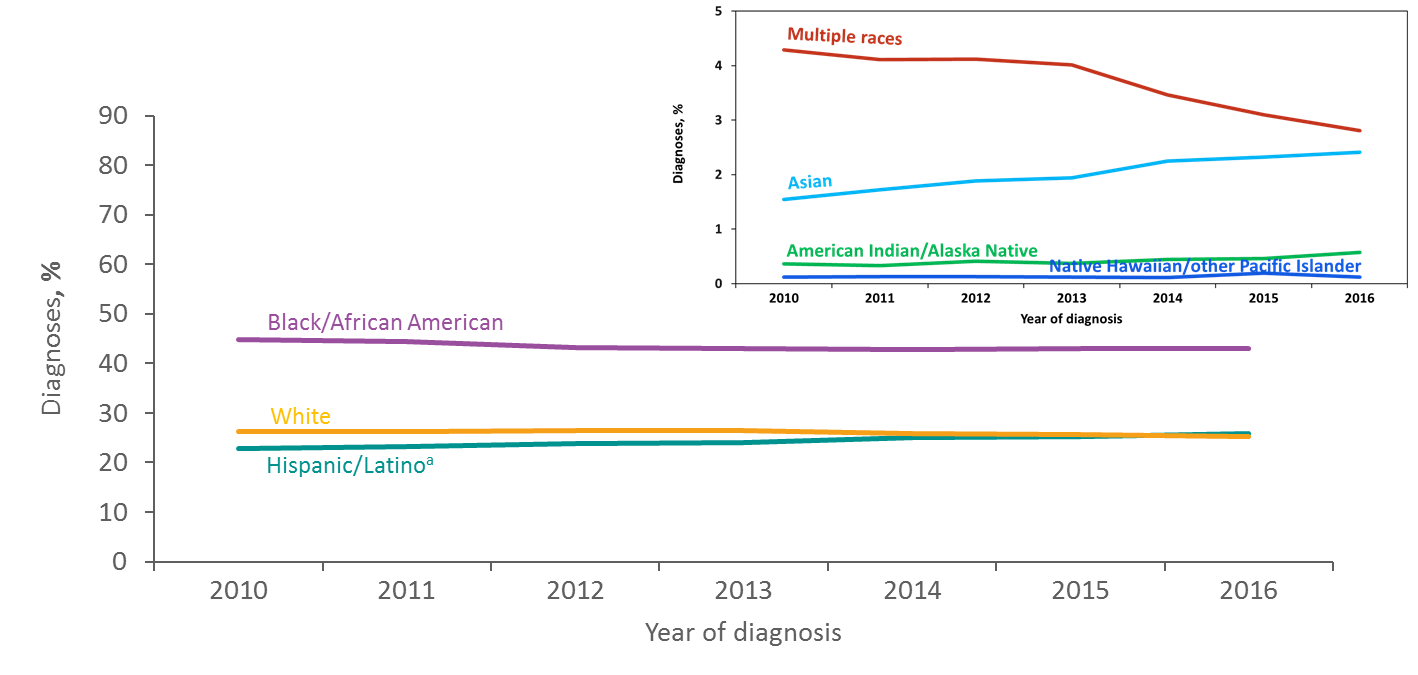 Percentage of Diagnoses
Year of Diagnosis
https://www.cdc.gov/hiv/ppt/library/slidesets/cdc-hiv-surveillance-epidemiology-2017.pptx
Who is acquiring HIV in the US?
Number of Diagnoses among Adolescents & Adults, 2010-2016
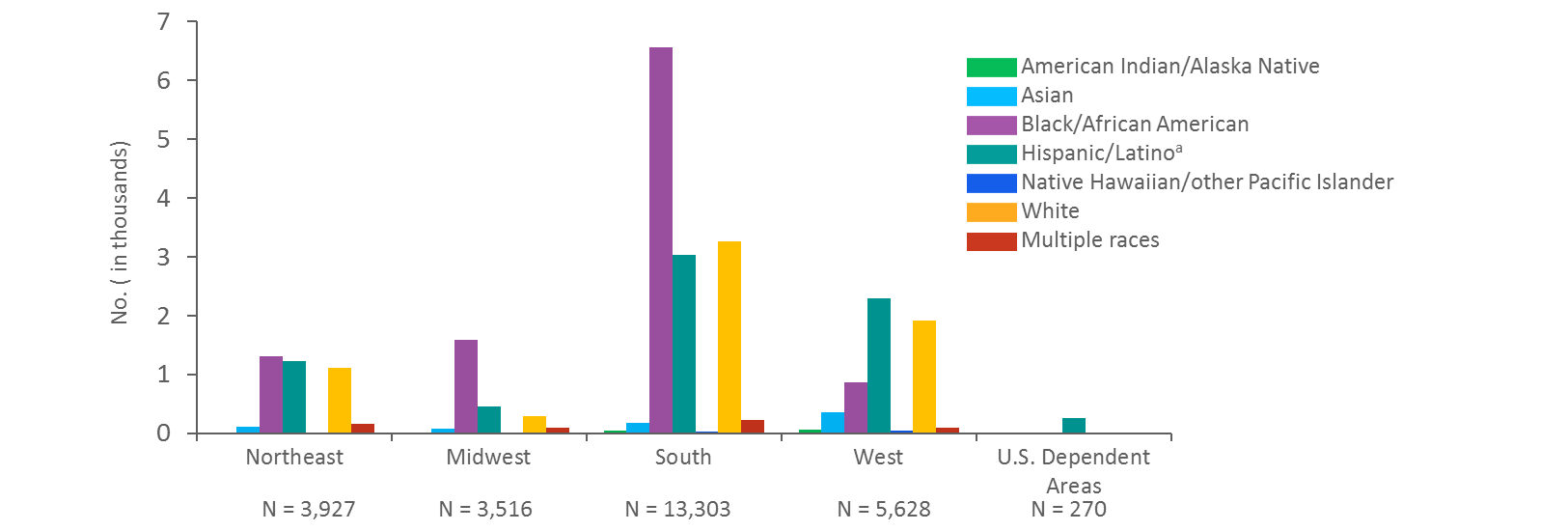 Number of Diagnoses(in Thousands)
https://www.cdc.gov/hiv/ppt/library/slidesets/cdc-hiv-surveillance-epidemiology-2017.pptx
Why are there such disparities in HIV by race?
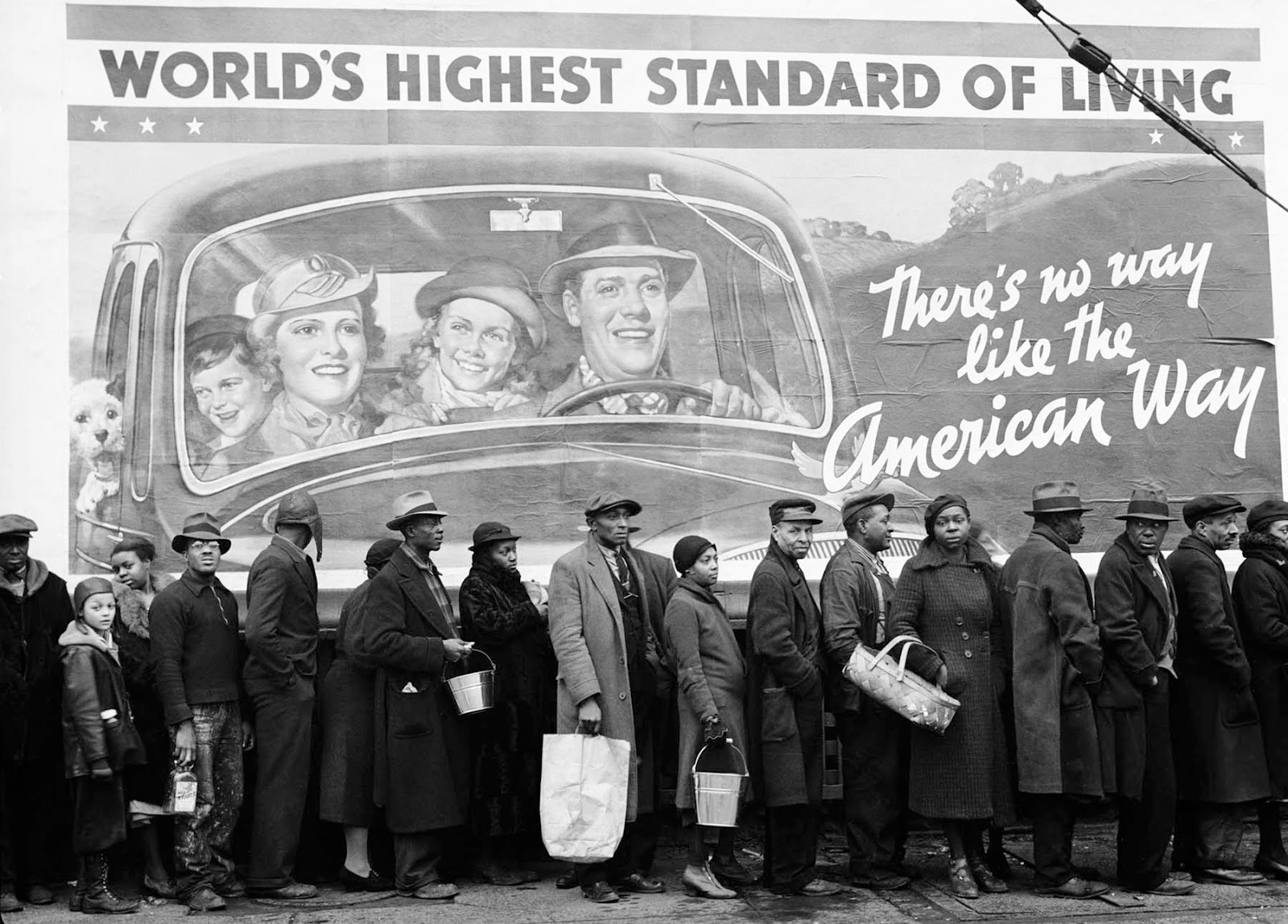 “The Louisville Flood” by Margaret Bourke-White, 1937
https://rarehistoricalphotos.com/there-no-way-like-american-way-1937/
Who is dying from HIV in the US?
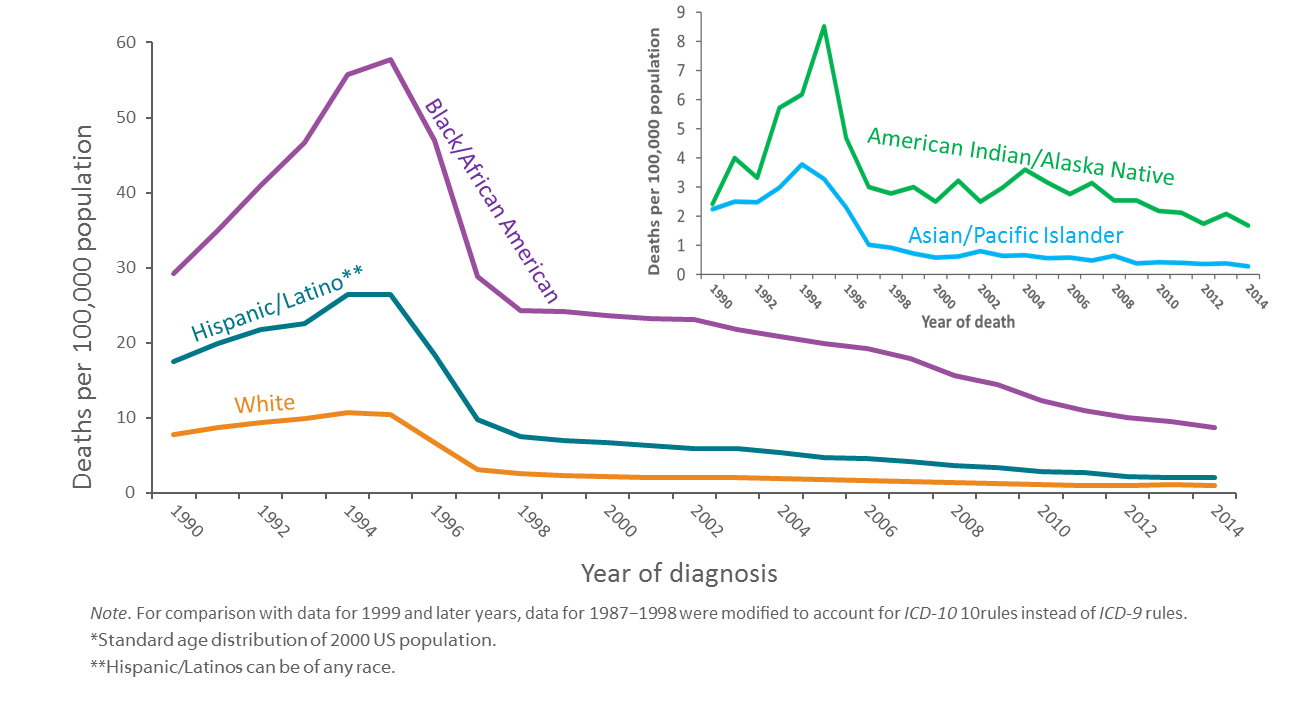 Deaths per 100,000 Americans
https://www.cdc.gov/hiv/ppt/library/slidesets/cdc-hiv-surveillance-epidemiology-2017.pptx
Where are people dying from HIV in the US?
Age-standardized HIV/AIDS mortality rate, men and women, 2014
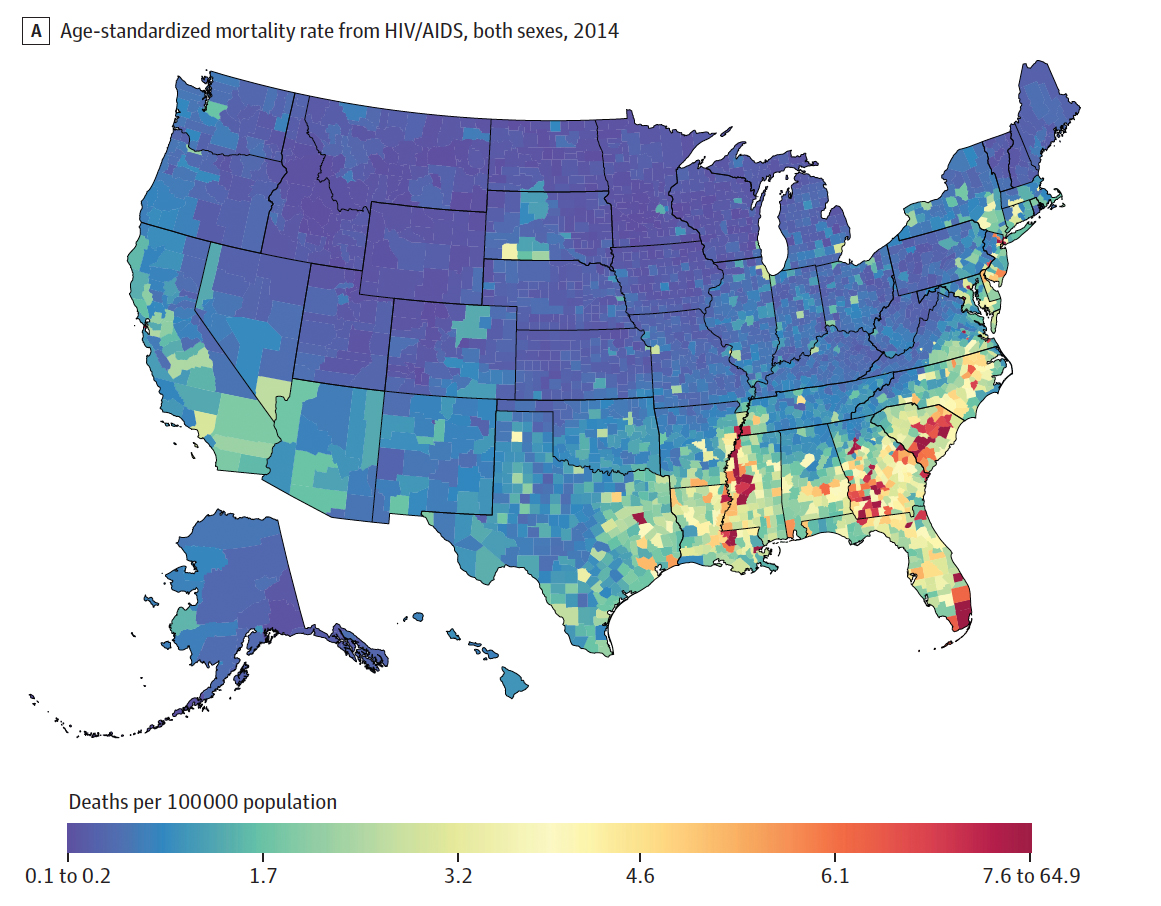 El Bcheraoui, et al. JAMA 2018 Mar 27;319(12):1248-1260
How does HCV contribute to HIV morbidity?
Approximately 25%
of PLWH are also living with HCV
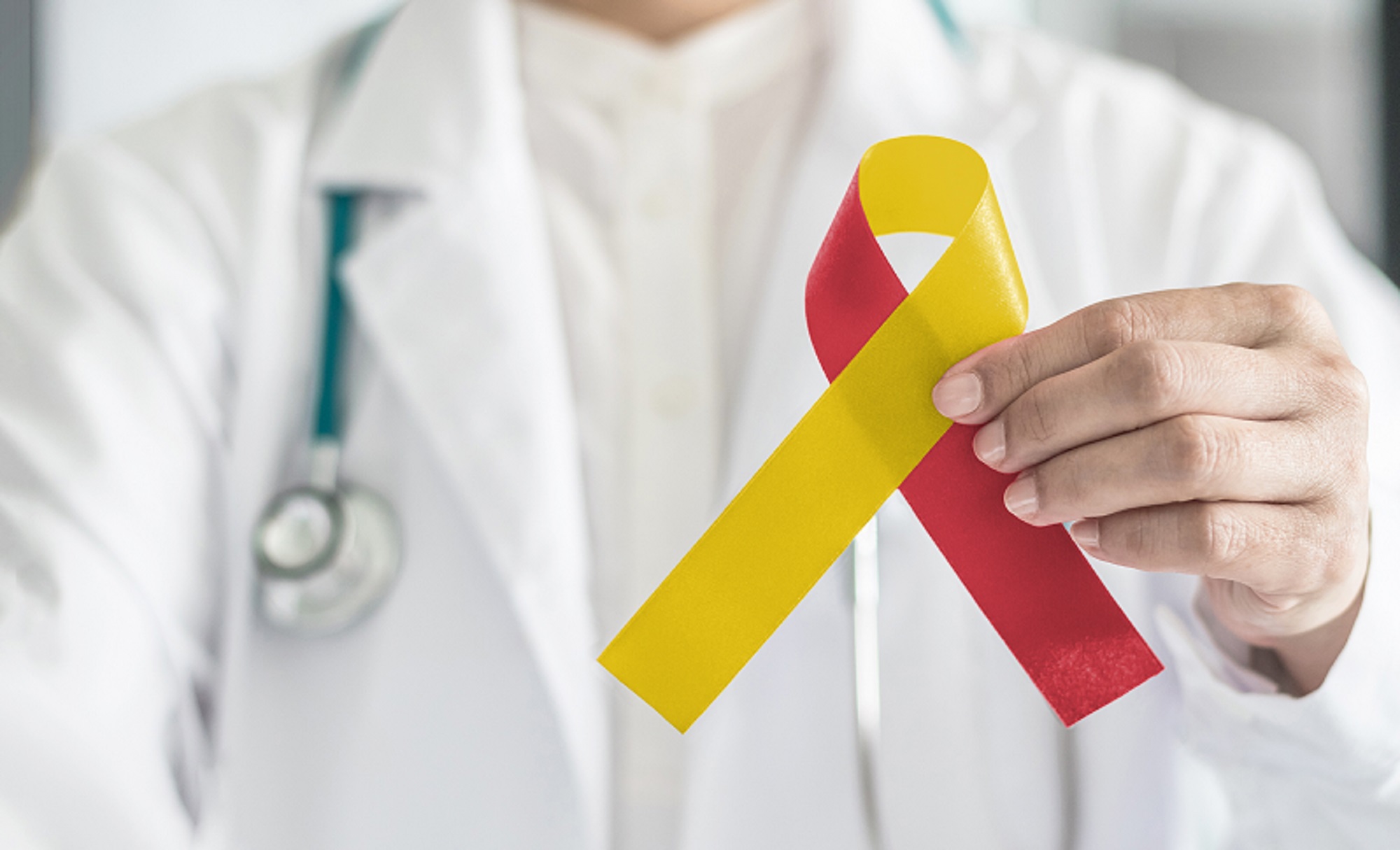 https://www.cdc.gov/hepatitis/hiv-hepatitis-coinfection.htm . Accessed 16 Jan 2019.
How does HCV contribute to HIV morbidity?
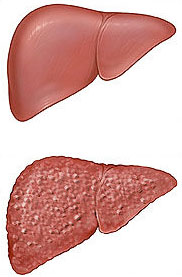 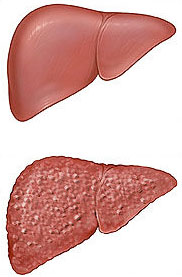 HIV and HCV are synergistically bad 
HIV increases pace of HCV liver scarring (fibrosis)
Specific risks:
Lower nadir CD4 and higher HIV RNA
Alcohol use
Older age and higher BMI
Some PLWH who acquire new HCV progress rapidly
de Lédinghen V, et al. J Viral Hepat. 2008 Jun;15(6):427-33.
Kirk GD, et al. Ann Intern Med. 2013 May 7;158(9):658-66.
Fierer DS, et al. Clin Infect Dis. 2013 Apr;56(7):1038-43.
How does HCV contribute to HIV morbidity?
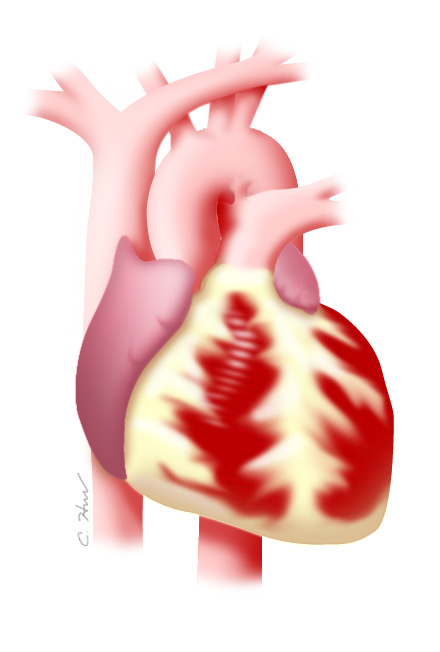 Extrahepatic complications are increased – at least as long as HCV is untreated
Cardiovascular risk
Stroke risk
Renal disease
Bone fractures
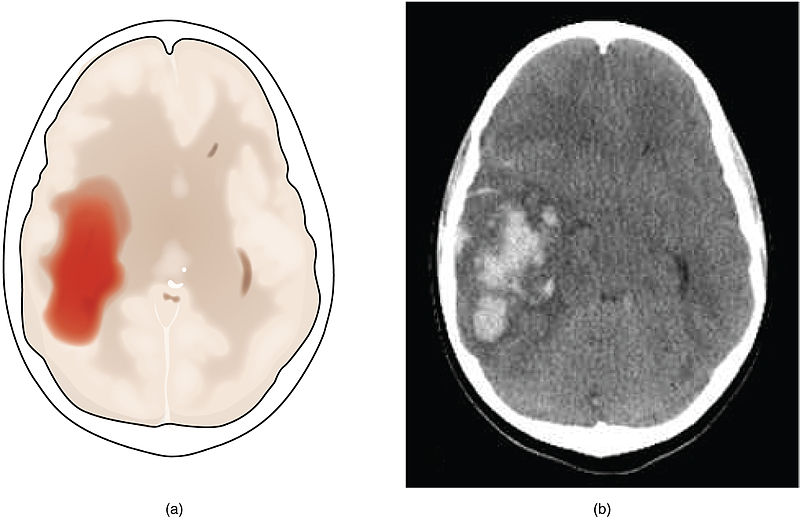 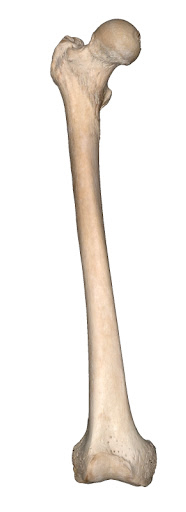 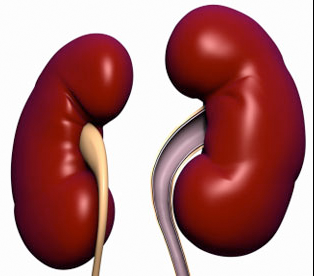 Adapted from slide – https://aidsetc.org/hivhcv/1/morbidity-mortality
Access to HCV treatment reduces mortality*…
* monoinfected patients
van der Meer AJ, et al. JAMA. 2012 Dec 26;308(24):2584-93
…but a care cascade exists for HCV, too
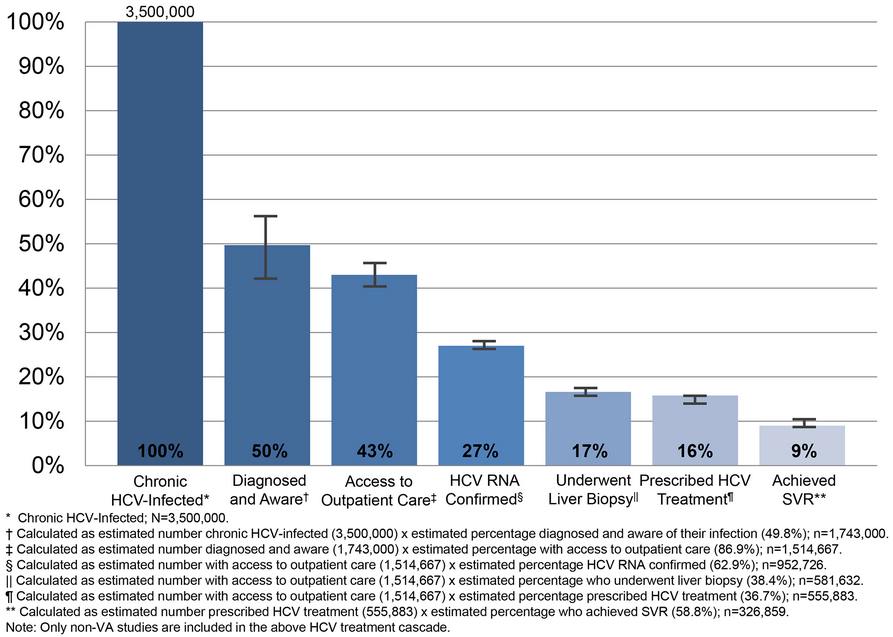 Yehia BR, et al. PLOS One. 2014 Jul 2;9(7):e101554.
[Speaker Notes: This review by, Yehia et al, identifies large gaps between current practice and treatment goals for people with mono infected chronic HCV infection. It also highlights multiple opportunities for improving engagement along the HCV treatment cascade, particularly in the diagnosis and awareness of infection, prescription of antiviral therapy, and achievement of SVR.]
Take-home messages

HCV and HIV disproportionately impact marginalized groups within our society
Individually, each infection can be life-threatening – but treatment can dramatically improve outcomes
About ¼ of all PLWH also are living with HCV – so screening, diagnosis, and treatment are essential  (stay tuned!)
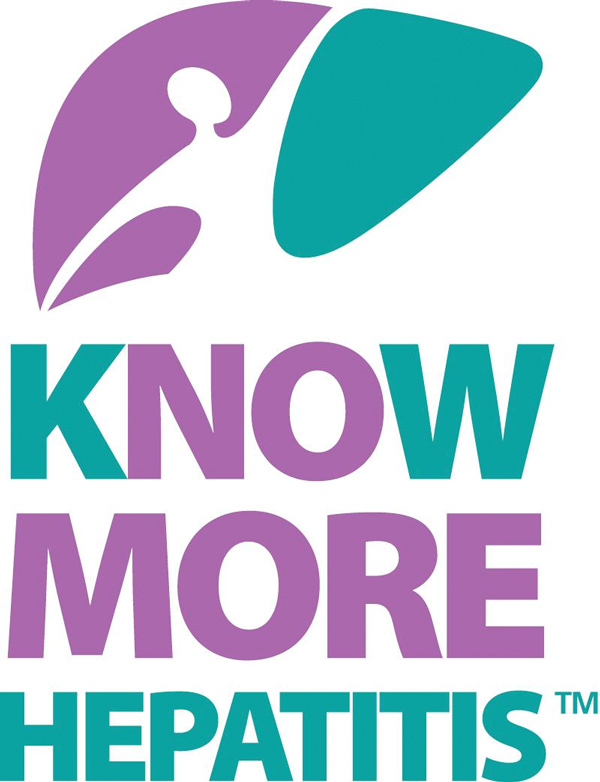 Questions?

Please email me!


Christopher Hurt, MD

churt@med.unc.edu
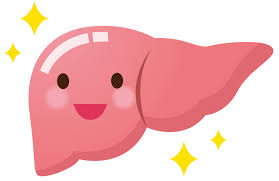 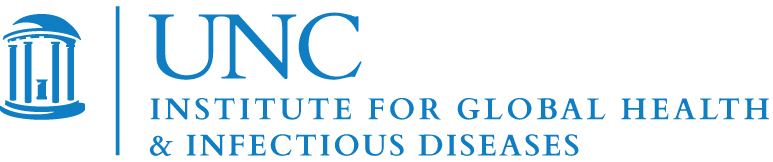